Trestní právo
Trestní právo
Trestní právo je souhrn právních předpisů, které chrání společnost před nežádoucím a nebezpečným jednáním.

 Upravuje trestání osob za vážná provinění
Vymezuje trestné činy a tresty za ně.
Předpisy trestního práva
Základní předpisy trestního práva jsou dva:

Trestní zákon 
Vymezuje trestné činy 
a tresty za ně uložené

Trestní řád
Upravuje postup trestního řízení
Porušení práv a potrestání
Porušení práv  je dvojí:
Přestupek je menší provinění.
Projednávají je správní organy na MěÚ.
Trestem bývají pokuty.
(krádeže, silniční přestupky)

Trestný čin je závažné nebo nebezpečné provinění.
Projednávají je Orgány činné v trestním řízení.
Trestem bývá vězení. 
(násilné činy, loupežná přepadení)
Orgány činné v trestním řízení
Orgány právní ochrany
Stát chrání práva občanů a kontroluje jejich povinnosti.

Policie

 Státní zastupitelství

Soudy
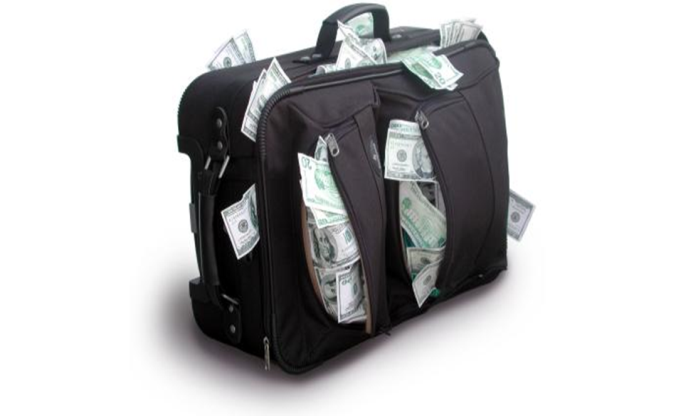 1. Policie ČR
Trestné a podezřelé činy se musí oznámit policii.

Pokud se jedná o trestný čin, je třeba ho vyšetřit. Policie zahájí trestní řízení.
Trestní řízení
Trestní řízení zabezpečuje policie
Je třeba najít důkazy a usvědčit pachatele.
     (otisky prstu, fotografie místa činu, svědectví)
Policejní vyšetřovatelé obviní podezřelého ze spáchání trestného činu.
Podají návrh na obžalobu státnímu zástupci
Vyšetřovatelé mohou podezřelého zadržet (zatknout) a dát jej do vazby (do vězení).
Vyšetřovací vazba
Podezřelý je dán do vazby
Vyšetřovací vazba by měla trvat jen nezbytnou dobu. (důvodem je , že by mohl, ovlivňovat svědky, pokračovat v trestné činnosti nebo utéct spravedlnosti)
Doba vazby se započítává do trestu.
Obviněný může požádat o propuštění na kauci, peněžitá částka) nebo na písemnou záruku důvěryhodné osoby.
Státní zástupce Obžaloba
Policejní vyšetřovatelé podají státnímu zástupci návrh na obžalobu.

Státní zástupce = žalobce

vypracuje obžalobu
podá žalobu
prokazuje vinu
předvolává svědky obžaloby
navrhuje TREST
Státní zastupitelství
Víme už , že 
státní zastupitelství, která zastupují stát, dohlížejí 
na zachování zákonů
stíhají trestné činy

Oblast jejich činnosti je trestní právo.

Soustava státních zastupitelství je podobná jako soustava soudů:
Okresní státní zastupitelství
Krajské státní zastupitelství
Vrchní státní zastupitelství
Nejvyšší státní zastupitelství
3. Soud
Na základě obžaloby zahájí soud 
trestní soudní líčení.
 Soud tvoří předseda a dva přísedící.
Předseda 
řídí jednání
uděluje slovo
klade otázky
nakonec vynáší rozsudek
Při soudním líčení bývá přítomná veřejnost.
Soudní líčení
Soudy projednávají trestné činy v soudním líčení.

Před soudem vystupují

státní zástupce = žalobce
obhájce = advokát 
obžalovaný
svědci 
soudní znalec = odborník
zapisovatel
Státní zástupce = žalobce
Policejní vyšetřovatelé podají státnímu zástupci návrh na obžalobu.

Státní zástupce = žalobce

vypracuje obžalobu
prokazuje vinu
předvolává svědky obžaloby
navrhuje TREST
Obhájce = advokát
Zastupuje a hájí obžalovaného

dokazuje jeho nevinu
hledá polehčující okolnosti
chce zmírnit vinu
předvolává svědky obhajoby
Pokud nemá na něj peníze, ustanoví mu jej soud.



Zastupuje obžalované , pracuje pro nesvéprávné, mladistvé, pro ty, kterým hrozí trest více než 5 let.
Obžalovaný
Než je vynesen rozsudek, musí být objasněny okolnosti ve prospěch i neprospěch obviněné osoby.

Obžalovaný
má právo se vyjádřit k obvinění
nemusí vypovídat, má na to právo
může mít obhájce

Nutně musí mít obhájce, jestliže je ve vazbě, nezpůsobilý zdravotně k právním úkonům, je-li mladistvý nebo pokud mu hrozí trest nad 5 let.
Svědci
Svědci vypovídají o všem, co je jim známo 
o okolnostech trestného činu i o podezřelých osobách. 

Svědci
jsou povinni se dostavit
jsou povinni mluvit pravdu
nemusí vypovídat
Soudní znalec = odborník
Soudní znalec je odborník na určitý problém.

Soudní znalec bývá přizván na odborný posudek
(lékař, psychiatr, odborník na zbraně a výbušniny, stavební odborník apod.).

Zapisovatel 

Zapisovatel všechno, co se řekne, zapíše.
Rozsudek
Rozsudek

potvrdí vinu obžalovaného a udělí mu trest
    podle trestního zákona.
    Z obžalovaného se stane odsouzený.

Obžalovaného zprostí viny
Tresty
Za trestné činy mohou být uděleny tyto tresty:
Obecně prospěšné práce
Zákaz činnosti
Propadnutí majetku
Peněžitý trest
Vyhoštění
Zákaz pobytu
Odnětí svobody
Výjimečný trest (15 – 25 let, doživotí)
Podmíněný trest
Podmíněný trest
Za méně závažné činy je možné udělit podmíněný trest odnětí svobody
Po stanovenou dobu musí odsouzený vést řádný život.
Nepodmíněný trest
Jestliže by porušil soudem stanovené podmínky, pak mu hrozí nepodmíněný trest odnětí svobody
Trestní stíhání mladistvých
Mladistvý má právo na soudní řízení přiměřené jeho duševní vyspělosti. Má právo na obhájce.
Mladistvého může zastupovat zákonný zástupce. Je chráněno soukromí mladistvého.
Trestní odpovědnost mladistvých
Mladiství, kterým bylo v době spáchání trestného činu 15 – 18 let jsou také trestně odpovědni. Jejich trestný čin se nazývá proviněním. Ukládání trestů upravuje zvláštní zákon. Jejich protiprávní činnost projednávají soudy pro mládež, který spolupracuje s pracovníky sociálně právní ochrany. 

Tresty odnětí svobody jsou nižší, nejvýše 5 let, vyjimečně10 let. Dává přednost obecně prospěšným pracím. Za méně závažná provinění ukládají soudy tzv. výchovná opatření. Mladistvý je pod úředním dohledem, musí plnit  povinnosti –léčit se, vzdělávat se.

Děti mladší 15 let nejsou za své činy odpovědné. Jsou zařazeny do výchovného programu ve středisku výchovné péče.